15 October 2014
IDN Program Update
Sarmad Hussain
IDN Program Senior Manager
Agenda
IDN Program - Sarmad Hussain 
Maximal Starting Repertoire (MSR) – Marc Blanchet 
Transitioning from MSR to LGR– Asmus Freytag  
LGR Builder - Kim Davies 
Community Updates
Need for Latin GP – Cary Karp 
Update on Arabic GP – Meikal Mumin 
Q/A
15 October 2014
IDN ProgramOverview and Progress
Sarmad Hussain
IDN Program Senior Manager
IDN Program Update
IDN Program Overview
Until recently Top Level Domains (TLDs) limited to a sub-set of ASCII in Latin script, e.g.:    .com, .info, .br, .sg
Now possible in different scripts – referred to as Internationalized Domain Name (IDN) TLDs, e.g.:  .中国, .рф, .شبكة, .ලංකා, .삼성
IDN Program supports and undertakes various projects   and programs related to IDN TLDs
IDN Program Overview
IDN TLD Program – Label Generation Ruleset (LGR) 
Determine validity and variants of an IDN label for the Root zone
IDN Fast Track Process Implementation 
Assist IDN ccTLD string evaluation for eventual delegation
IDN Implementation Guidelines
Promote IDN registration policies and practices to minimize consumer risk and confusion
Communications and Outreach
Update and engage community with the IDN Program
IDN TLD Program
TLD Labels are Special - ASCII and IDN
ASCII
Traditional rules for ASCII labels
ASCII Letters [a-z], Digits [0-9] and Hyphen (LDH)
Maximum length = 63 
--------------------------------------
Traditional rules for Top Level Domain (TLD) labels
Letter Principle: ASCII [a-z] 
Maximum length = 63 (in practice much shorter)
IDN
Rules for Internationalized Domain Name (IDN) Labels
Valid U-Label: Only PVALID and CONTEXT O/J code points and other constraints per IDNA 2008
Valid A-Label:  Maximum A-label length = “xn--” + 59 chars for Punycode of U-label  (RFC 3492)
--------------------------------------------------------
Rules for IDN TLD Labels
“Letter” principle for U-Label  ???
Valid A-Label
Need Rules for Defining IDN TLD Labels
Which characters can form a label?

Which characters are confusable or variants?

What are additional constraints on labels?
IDN TLD Program
To support IDNs and variants in the root zone, 
the ICANN community, at the direction of the Board1, undertook several projects to study and make recommendations on their viability, sustainability and delegation
Being conducted in multiple phases, 
these projects form the basis of an implementation plan that will be considered by ICANN's Board of Directors
1 https://www.icann.org/resources/board-material/resolutions-2010-09-25-en
Work Completed under IDN TLD Program
Community agreed to define a Label Generation Ruleset (LGR)
https://www.icann.org/resources/pages/reports-2013-04-03-en
LGR Proposal for Script n
LGR Proposal for Script 1
LGR Proposal for Script 2
Maximal Starting Repertoire 
(MSR)
LGR Development Process
MSR Sets Limits for Script Based LGR Analysis
Integration Panel



Generation Panel



Integration Panel
Script based LGR Proposals Input for LGR
Root Zone Label Generation Ruleset 
(LGR)
LGR Specification and Tool
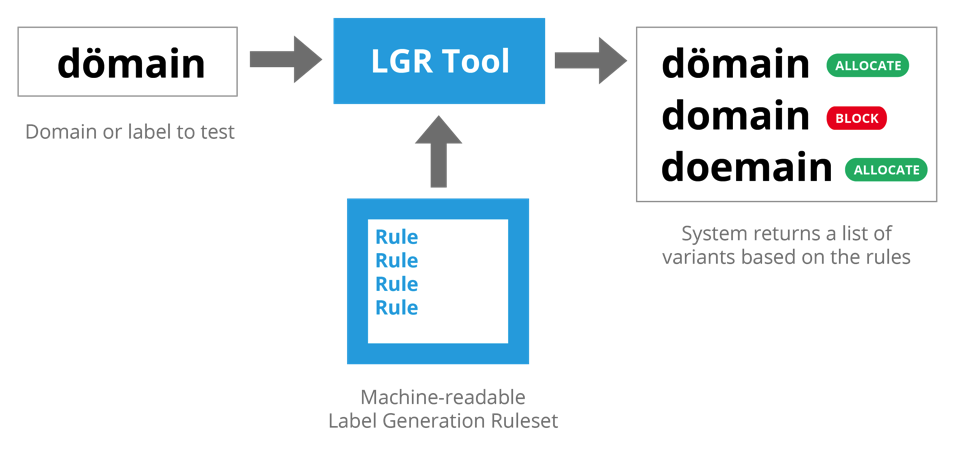 LGR Tool
Label validity checking
Label variant generation 
Variant disposition specification
Code Point Rules

Variant Rules

WLE Rules
https://datatracker.ietf.org/doc/draft-davies-idntables
LGR Development Progress
Community Based GP Status
Speak up for your Language (and Script)
Form a generation panel
Volunteer to join a generation panel
Take part in public review of the MSR, LGR proposals, integrated LGR, etc.
Disseminate information to interested communities or individuals

Contribute by emailing interest to idntlds@icann.org
Communications and Outreach
Direct Community Engagement
IDN Program Sessions at ICANN meetings
IDN Program Updates to SOs/ACs at ICANN meetings
APTLD Meeting, May, Muscat
APrIGF, August, Delhi
IGF, September, Istanbul
TLDCON, September, Baku
APTLD Meeting, September, Brisbane
Email Communication to SOs/ACs – call to action
Community Outreach
Blogs
http://blog.apnic.net/2014/09/30/speak-up-for-your-language/
ICANN Community Wiki
https://community.icann.org/display/croscomlgrprocedure/Root+Zone+LGR+Project
ICANN Website
www.icann.org/topics/idn 
ICANN Mailing Lists
{vip,lgr,ArabicGP, ChineseGP, …}@icann.org 
Print and Social Media
IDN Program Videos
http://youtu.be/hPeKfiS7MNU 
http://youtu.be/wnauGpYh96c
15 October 2014
MSR Development
Presented by: Marc Blanchet
Integration Panel Member
IDN Program Update
MSR Process Summary
Start with latest Unicode repertoire
Limit to PVALID code points from latest IDNA 2008 registry
Apply “Letter Principle”
Limit to modern scripts targeted for the given MSR version
Exclude code points that are unambiguously limited to
Technical, phonetic, religious or liturgical use
Historical or obsolete writing systems
Writing systems not in widespread, common, everyday use (EGIDS)
Result is a starting set from which the GPs pick their repertoire
Narrowing down the MSR Repertoire
Latest Unicode Version
IDNA 2008 PVALID
Letters
Widespread, modern use
MSR
Expanded Graded Intergenerational Disruption Scale
EGIDS is an evaluation of language vitality
Used as proxy for “effective demand” for the writing system
Not based on population size, but on “established vitality”
Not a perfect correlation with script use, but a useful criteria
Some writing systems are not stable or not widely used, even if the language isFor the MSR the IP uses the cut-off between Level 4 and Level 5
4: Educational
Language in vigorous use, with standardization and literature being sustained through a widespread system of institutionally supported education
5: Developing
Language in vigorous use, with literature in a standardized form being used by some though this is not yet widespread or sustainable
https://www.ethnologue.com/about/language-status
MSR-1: Foundation for initial round of GPs
MSR-1 released on 20 June 2014:
https://www.icann.org/news/announcement-2-2014-06-20-en
Work can now proceed for 22 scripts to create LGRs for the Root Zone
Generation Panels will:
pick repertoire from within the MSR
decide whether code point variants exist
decide whether these should lead to allocatable or blocked variant labels
generate an LGR proposal for public comment and review (and integration) by Integration Panel
MSR-1 Content
Starting Point: Unicode 6.3 with 137,473 code points
Of these 97,973 are PVALID/CONTEXT per IDNA 2008
Of these 32,790 are in MSR-1 as eligible for the Root Zone.
MSR-2 status
MSR-2 is cumulative, no deletions from MSR-1
MSR-2 completes the repertoire by adding:
Armenian, Ethiopic, Khmer, Myanmar, Thaana, and Tibetan
Content in numbers (as projected):
28 scripts (up from 22 in MSR-1)
~ 33,500 code points (~700 added to MSR-1)
Schedule:
Release for public comment by end of 2014
Available in 2015
MSR-2 and IDNA 2008 registry
MSR-2 is formally based on Unicode 7.0
Content limited to Unicode 6.3 subset until the IDNA 2008 registry is updated to Unicode 7.0 at IANA
http://www.iana.org/assignments/idna-tables

This affects the potential repertoire for:
MSR-1 scripts (Arabic, Devanagari, and Telugu)
MSR-2 new script (Shan subset in Myanmar)
Code points from 7.0 are considered candidates for addition if a new IANA table is published in time
15 October 2014
Transitioning from MSR to LGR
Asmus Freytag
Integration Panel Member
IDN Program Update
Developing an LGR – A Summary
Start with the most recent MSR
Create a repertoire based on selected script
Are variants needed for the script?
define variant relations
decide which variants should lead to blocked vs. allocatable labels
Must some labels be prohibited via Whole Label Evaluation rules (WLE) ?
Document the decisions and their rationale
Create a XML file for repertoire, variants and WLE
Submit for public comment and IP review
Creating a Repertoire
Start with the latest MSR
Select a script (defined in scope of GP)
Select code points needed for IDN TLDs
Based on Principles laid out in the Procedure 
Avoid any significant systemic risks
Avoid geographical or language bias
Document rationale for inclusion
Cover each code point or collection of code points
Show how selection satisfies the Principles
29
Building up the LGR Repertoire
MSR
Latest Unicode Version
IDNA 2008 PVALID
Letters
Widespread, modern use
Script A
Script B
Selected by GP
Selected by GP
…
LGR
Are Variants Needed?
Does the repertoire contain variants?
Not all repertoires do. Some GPs will answer “no”.
Variants are
Code points that are “the same” as other code points or code point sequences in the minds of users
Two types of variants
Some lead to labels that are blocked, so two labels that are “the same” can’t be allocated separately
Some lead to labels that can both be allocated to the same applicant

See the Variant Rules document for more detail
Defining Variants
Define which two code points are variants: A ~ B 
Create the variant code point mappings
must be symmetric: A  B ⇒ B  A
and transitive: A  B and B  C  ⇒ A  C
Assign a type to each mapping
Default types are “blocked” and “allocatable”
These work with predefined default actions
Other types are able to reduce number of allocatable variant labels
These require specific actions that finally evaluate to either “blocked” or “allocatable” variant labels
Constraints on Variants
Procedure : “maximize number of blocked variants, and minimize the number of allocatable variants”
Steep complexity cost to allocatable variants
Limit to what is required for the writing system
Blocked variants can make LGR more robust
Are WLEs needed?
Should some sequences of code points be generally prohibited within a script?
do they cause rendering problems? (in complex scripts)
Would such a prohibition satisfy the Principles?
is increase in complexity offset by reduction in risk?
Most Generation Panels would answer “no”
Advance discussion with the IP is recommended if a GP is considering WLEs
Defining WLEs
WLEs are akin to regular expressions
Labels matching a WLE are blocked
Creating an WLE requires
Defining one or more “rules”
Optionally, defining “classes” of code points
Explicitly listed or based on Unicode properties
Defining an “action” that causes the label to be “blocked” when a rule is matched
The MSR contains a Default WLE which serves as an example
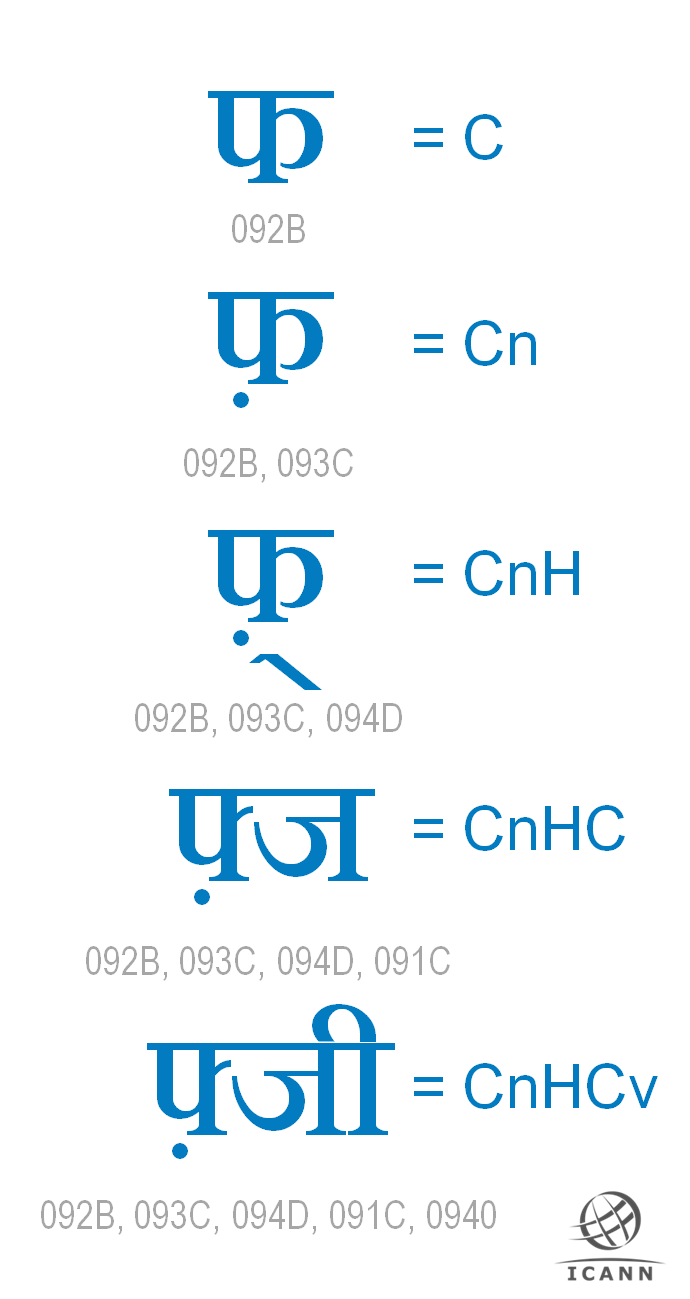 Indic Syllables
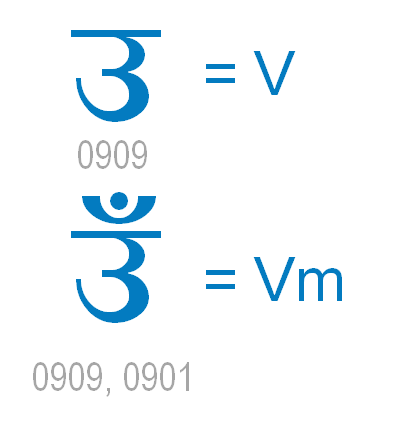 Rule 1: V[m]
Rule 2: {CnH}Cn[v][m]
Rule 3: CnH (at end)

where Cn is C[n]
Requirements:
1 : H must follow Cn
2 : m must not follow H
3 : v must follow Cn  
4 : n must follow C
Potential candidates for WLE
Documenting the LGR
The GP documents the rationale for
Choice of repertoire, coverage and contents
Necessity, choice and type of variants
Necessity and design of WLEs
The documentation will evaluate the design choices in light of the Principles
See Requirements for LGR for more details
Formal Definition for LGR
The formal definition of the LGR is an XML file
Format described in Requirements for LGR 
Plus: examples of labels, variant labels and labels blocked by WLEs
Only needed if the LGR contains variants or WLEs

Optional: informative charts of the LGR repertoire
For example, like the annotated PDF files in the MSR
Submission for Review
Submission format must match Requirement for LGR
Completed LGR proposal is submitted to
ICANN for release for public comment
IP for review
After comments are resolved
IP will attempt to integrate the LGR
If successful, the IP will submit an integrated LGR for public comment (consolidating several scripts)
If not, the IP will reject the proposal and tell the GP which features prevented integration
Throughout the Process
Keep the Integration Panel in the loop
IP can only approve or reject the LGR proposal as a whole
Early discussions reduce the chance that some detail will lead to rejection
Follow the Procedure
It is the authoritative prescription
The LGR Proposal must be compatible with its Principles
Throughout the Process (cont’d)
Considerations for Designing an LGR for the Root
provides a helpful list of items for GPs to consider during the process
Coordinate with GPs for Related Scripts
Where scripts are related, the IP will look for consistent and compatible treatment
If GPs coordinate among themselves, less chance that the IP will run into issues during Integration
Goal: consistent user experience
What should be Coordinated?
Repertoire
Consistent treatment of similar repertoires
Examples: Indic scripts
Variants
Compatible definition of variants
Examples: Han
Cross-script homoglyphs
Examples: Latin, Greek, Cyrillic
WLE
Consistent treatment of structurally similar scripts
Examples: Indic scripts, definition of matra
Resources
Considerations for Designing a Label Generation Ruleset for the Root Zone
https://community.icann.org/download/attachments/43989034/Considerations-for-LGR-2014-09-23.pdf
Maximal Starting Repertoire (MSR-1)
https://www.icann.org/news/announcement-2-2014-06-20-en
https://www.icann.org/en/system/files/files/msr-overview-06jun14-en.pdf
Procedure to Develop and Maintain the Label Generation Rules for the Root Zone in Respect of IDNA Labels
https://www.icann.org/en/system/files/files/draft-lgr-procedure-20mar13-en.pdf
Representing Label Generation Rules in XML
 https://tools.ietf.org/html/draft-davies-idntables
Requirements for LGR Proposals
https://community.icann.org/download/attachments/43989034/Requirements%20for%20LGR%20Proposals.pdf
Variant Rules 
https://community.icann.org/download/attachments/43989034/Variant%20Rules.pdf
15 October 2014
LGR Builder A Tool for Generation Panels and the Community
Kim Davies
Director Technical Services, IANA
IDN Program Update
Goals
Interactive interface to build LGR files 
Files are formatted using XML
XML is not always easy to author manually
Authoring tool can prevent/catch errors in compilation
Recap: What is an LGR?
Machine-readable definition of registry policy regarding:
Allowable code points
Variant rules for specific codepoints
Whole-label rules
Processing rules (allocation, blocking, etc.)
Designed so that with an LGR, a registry can automatically apply policies
XML files
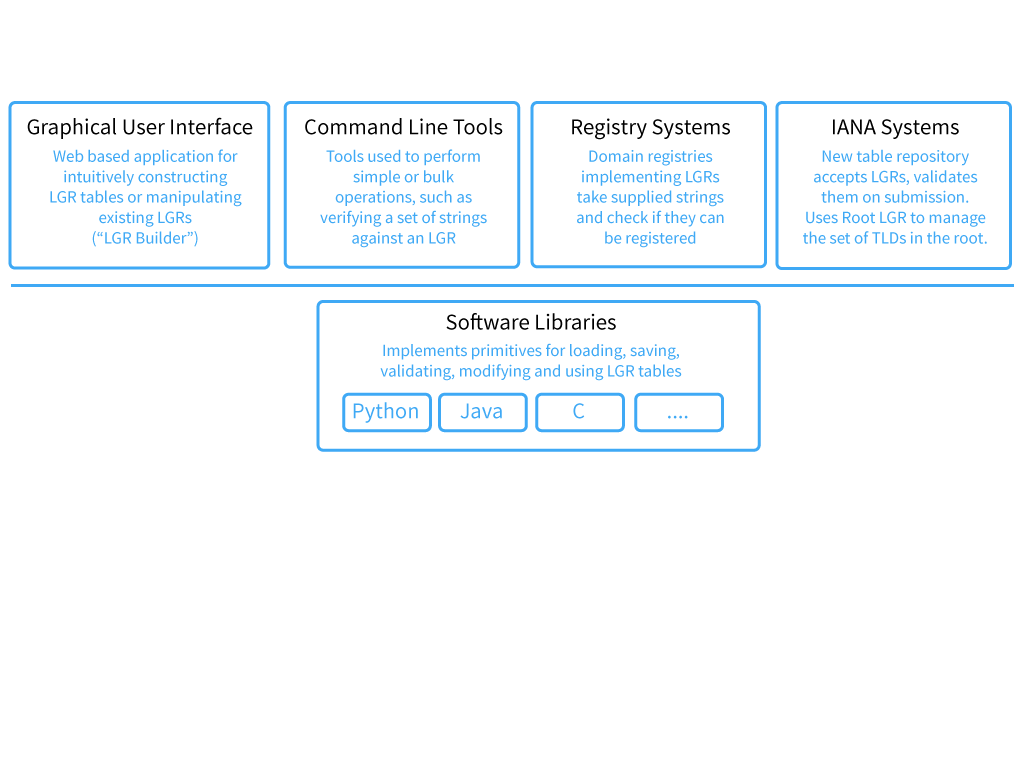 Phase 2 (Desirable functionality)
Comprehensive UI that allows intuitive construction of LGRs
Ability to test tables
More complex features of LGR: tagging, WLE rules, etc.
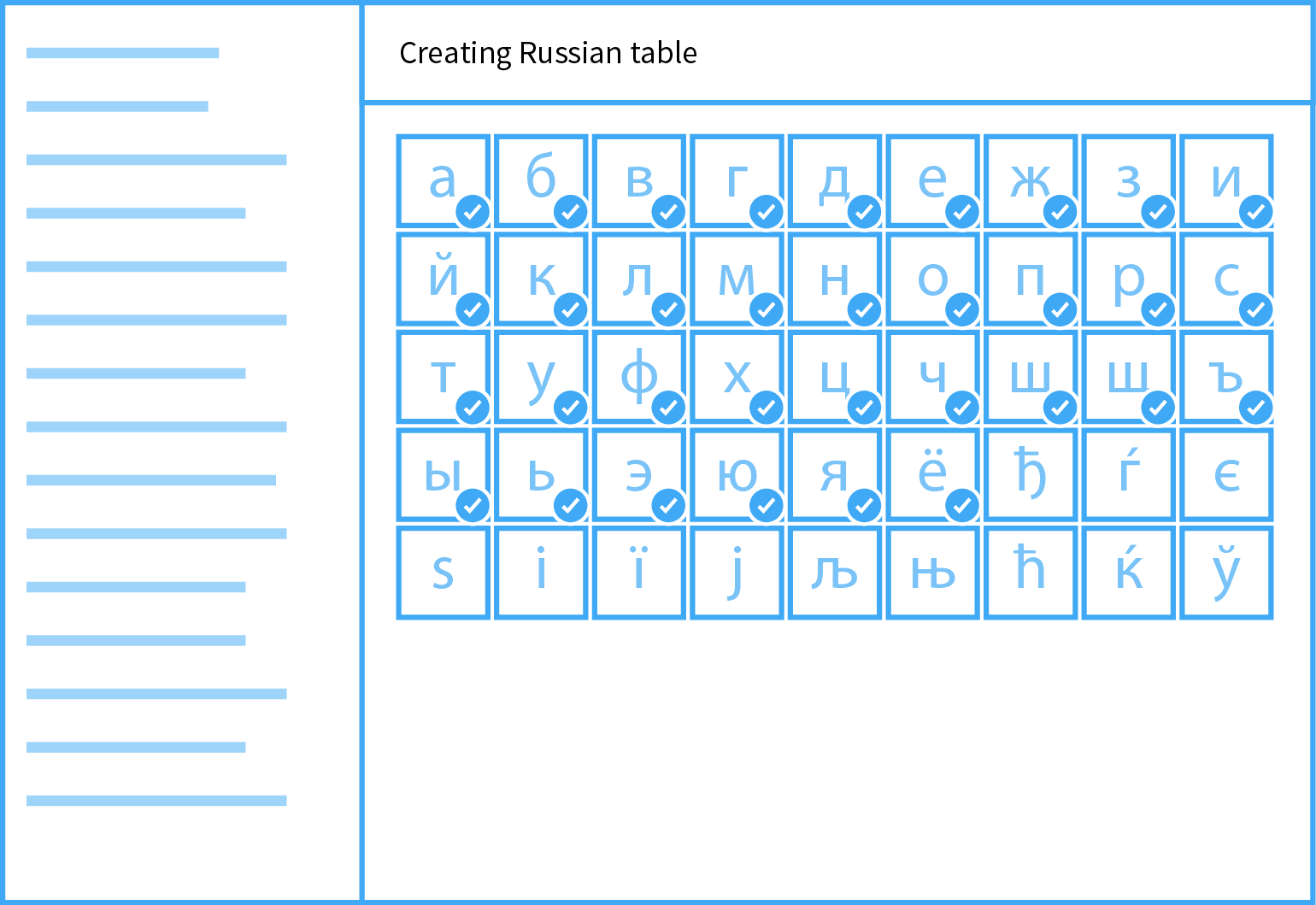 Next steps
Developing draft requirements
Consultation with community to ensure it is useful
Identify developers and execute
Tool will be open source
15 October 2014
Developing a Latin ScriptIDN Repertoire for theRoot Zone of the DNS
Cary Karp
Latin Generation Panel
IDN Program Update
Latin Script
The Latin alphabet is used in the writing systems of more languages than is any other single script
Only a small number of languages are written exclusively with its basic twenty-six letters
The total requirement for additional forms is extensive
Two Base Letters of Many
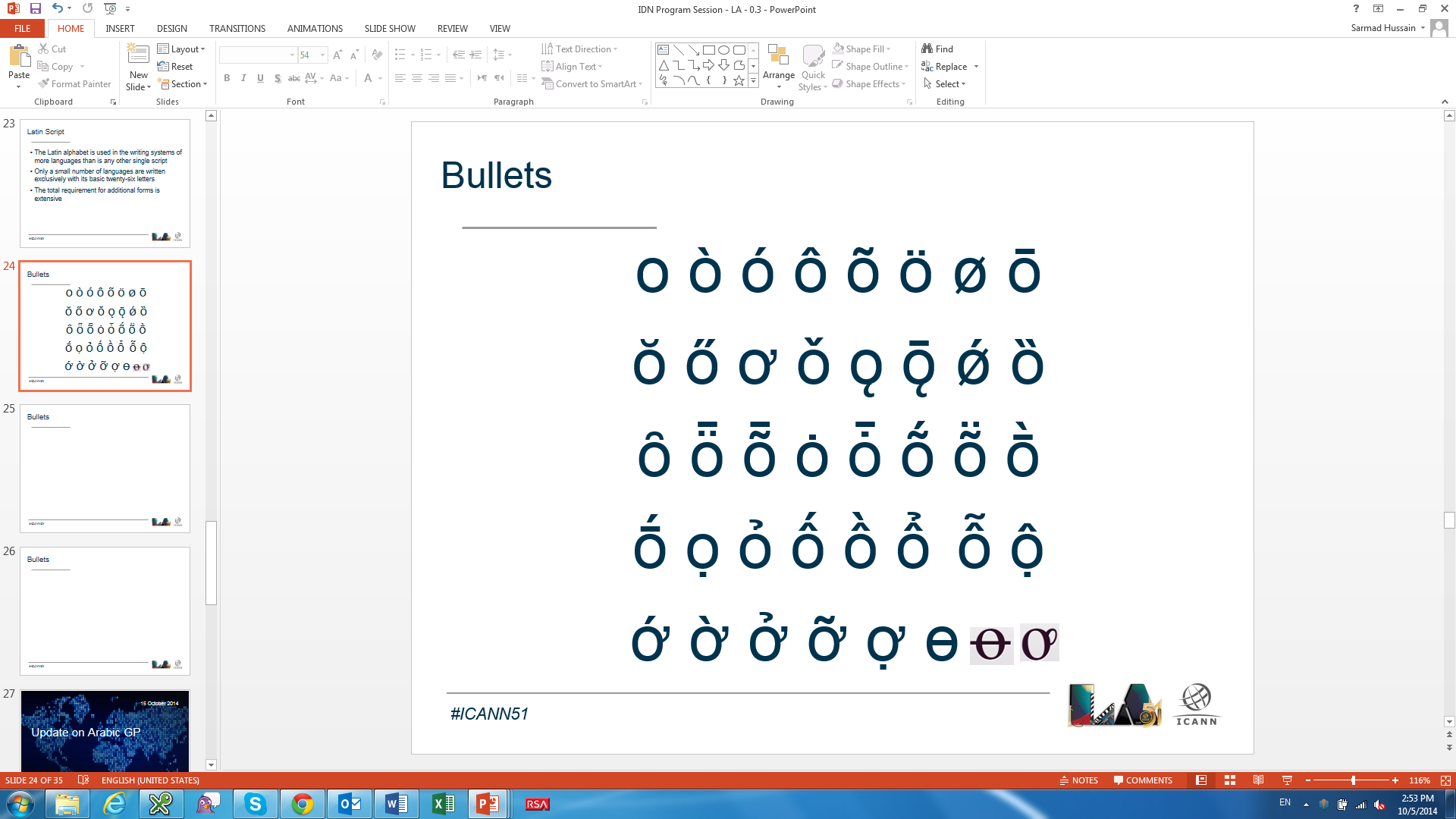 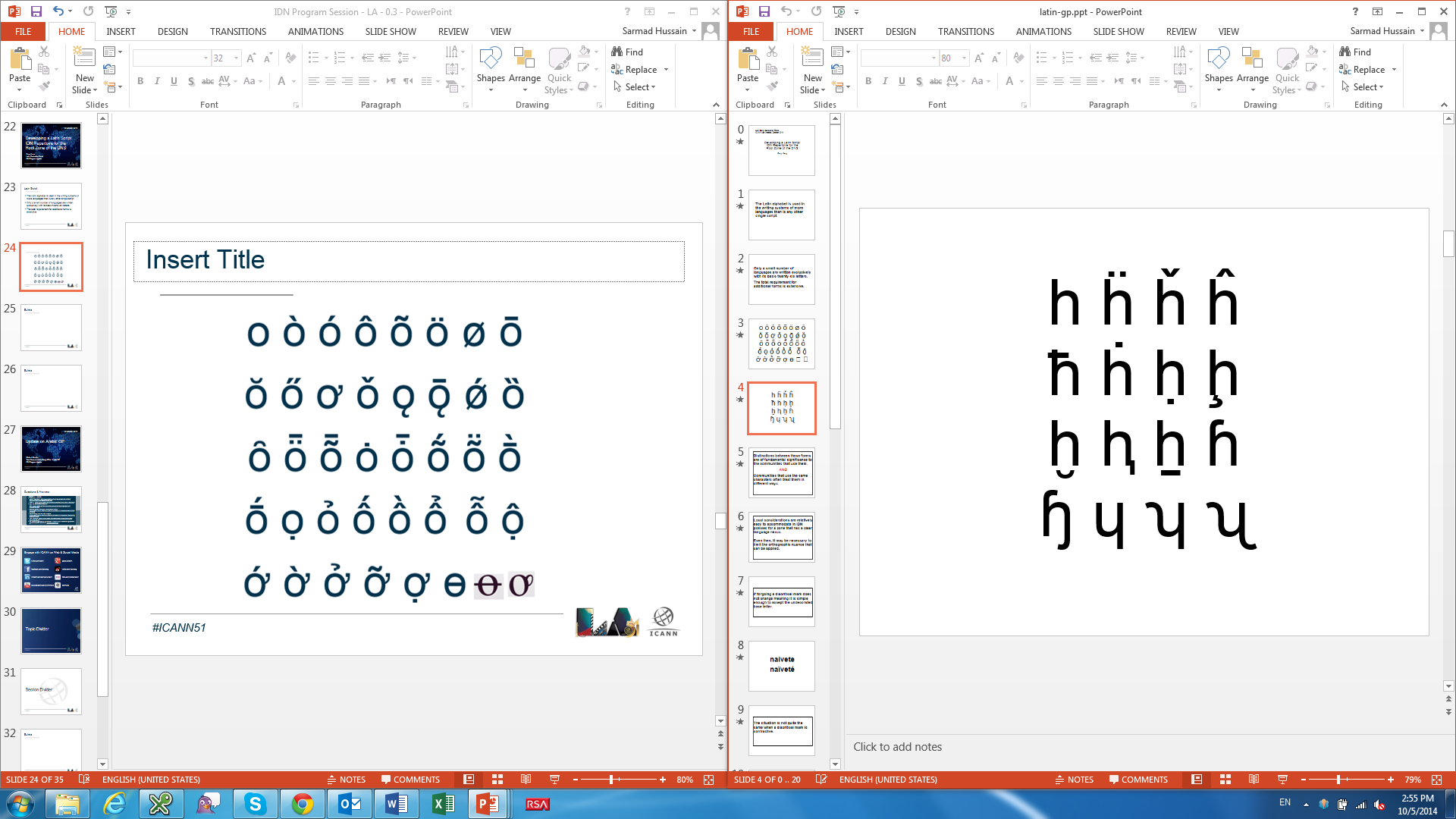 Multiple Perspectives on Them
Distinctions between these forms are of fundamental significance to the communities that use them
AND

Communities that use the same characters often treat them in different ways
IDN Policies are Context Dependent
Local considerations are relatively easy to accommodate in IDN policies for a zone that has a clear language nexus
Even then, it may be necessary to limit the orthographic nuance that can be applied
ASCII Still Goes a Long Way
If forgoing a diacritical mark does not change meaning it is simple enough to accept the undecorated base letter
naivete
naïveté
But Doesn’t Even Fully Cover English
The situation is not quite the same when a diacritical mark is contrastive
resume
résumé
Much Less Swedish
Yet another situation applies when the alternative might be the substitution of two base characters for a single marked one
nörden
noerden
norden
Or Personal Names
This can be critical in the representation of proper names
goethe
göthe
Special Conditions Apply to the Root Zone
The root zone has no intrinsic language attributes and serves all language communities
Its IDN policies need to accommodate all communities in as equitable a manner as possible
Getting from Here to There
The final report of the VIP Study Group for the Latin Script root includes a list of the entire repertoire of Latin code points that can be used in an IDN label
The LGR Integration Panel reduced that list to a Maximum Starting Repertoire by excluding code points with properties that are not appropriate for the root zone
Neither document is intended to meet the IDNA protocol requirement for the operator of a zone — in this case the root — to collate a subset of the available repertoire appropriate for its target community
A Script Generation Panel is needed to address remaining concerns and propose a Latin code point repertoire specifically for the root zone
15 October 2014
Update on Arabic GP
Meikal Mumin
Task Force on Arabic Script IDNs / Arabic GP
IDN Program Update
Community driven way forward: Task Force on Arabic Script IDNs
Creation and oversight by community based Middle East Strategy Working Group (MESWG;
	https://community.icann.org/display/MES/MESWG+Members )
TF-AIDN Objectives: a holistic approach
Arabic Script Label Generation Ruleset (LGR) for the Root Zone
Second level LGRs for the Arabic script
Arabic script Internationalized Registration Data
Universal acceptability of Arabic script IDNs
Technical challenges around registration of Arabic script IDNs
Operational software for registry and registrar operations
DNS security matters specifically related to Arabic script IDNs
Technical training material around Arabic script IDNs
Membership
Currently 29 members – applications still being received
From 17 countries – Australia, Bahrain, Egypt, Ethiopia, Germany, Iran, Jordan, Lebanon, Malaysia, Morocco, Pakistan, Palestine, Saudi Arabia, Sudan, U.A.E., U.K., U.S.A.
Members of nine language communities using Arabic script – Arabic, Malay, Saraiki, Sindhi, Pashto, Persian, Punjabi, Torwali, Urdu, with further expertise in use of Arabic script from East Asia, South Asia, Middle East, and Africa
Coming from diverse disciplines – academia (linguistics and technical), registries, registrars, national and regional policy bodies, community based organizations, technical community
How to reach out to the Task Force on Arabic Script IDNs?
Membership open, community based
Details and interests of members posted by MESWG
Discussions publicly archived
Details at http://lists.meswg.org/mailman/listinfo/tf-aidn
Background and introduction to TF-AIDN
https://community.icann.org/display/MES/Task+Force+on+Arabic+Script+IDNs 
Workspace, news and document archive
https://community.icann.org/display/MES/TF-AIDN+Work+Space 
Email archive
http://lists.meswg.org/pipermail/tf-aidn/
Arabic Script TLDs Assigned or Delegated
بھارت 
المغرب 
السعودية 
سودان 
مليسيا 
شبكة 
 سورية
تونس 
مصر 
قطر 
فلسطين 
 عراق
بازار
موقع
الجزائر
عمان
ایران
امارات
بازار
پاکستان
الاردن
Progress - Outreach to the community
Launch at the Arab IGF Meeting in Algiers
Presentation during the IGF in Bali
Outreach during the ME DNS Forum
Presentation to the community at ICANN Singapore
Presentation to the community at the APTLD Meeting
Presentation to the community at ICANN London
Presentation to the community at IGF Istanbul
Submitted a proposal for a workshop at Arabic IGF Lebanon
Progress – Work accomplished / challenges encountered
Work accomplished
Formation of Arabic Script Generation Panel
Establishing principles for inclusion, exclusion, and deferral of Unicode code points
Analysis of Maximum Starting Repertoire (MSR) and feedback to Integration Panel (IP)
Analysis of code points for Label Generation Rules (LGR)
Issues encountered mainly due to
Representation of scripts as a proxy of language
Lack of data on orthographies
Lack of representation of script/language communities
Progress - Summary of code points
Progress - Next steps
XML representation
Finalize the discussions on variants
Whole Label Rules – Aug – Oct 14
Document principles for whole label variants
Define whole label variants
Release for public comments
Finalization – Nov –Dec 14
Finalize LGR for Arabic script
Submit to ICANN/IP
Release for public comments
ﺗﺮﻳﻤﺎ ﮐﺎﺳﻴﻪ 
شكراً
شکریہ
 با سپاس
تشكر
Thank you
Questions & Answers
USEFUL LINKS:
LGR Procedure: http://www.icann.org/en/resources/idn/variant-tlds/lgr-procedure-20mar13-en.pdf 
MSR-1: https://www.icann.org/news/announcement-2-2014-06-20-en 
Call for Generation Panels: http://www.icann.org/en/news/announcements/announcement-11jul13-en.htm 
Setting up and running a Generation Panel: https://community.icann.org/display/croscomlgrprocedure/Generation+Panels 
Community Wiki for LGR Project : https://community.icann.org/display/croscomlgrprocedure/Root+Zone+LGR+Project 
IDN Variants: https://www.icann.org/resources/pages/variant-tlds-2012-05-08-en 
To submit expressions of interest, or if you have additional questions, please contact ICANN at: idntlds@icann.org
Engage with ICANN on Web & Social Media
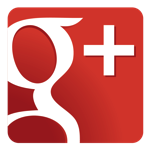 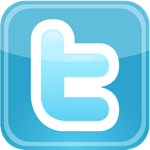 twitter.com/icann
gplus.to/icann
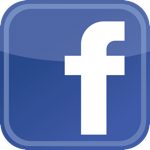 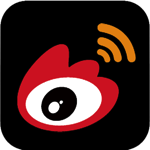 facebook.com/icannorg
weibo.com/icannorg
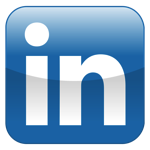 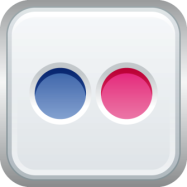 flickr.com/photos/icann
linkedin.com/company/icann
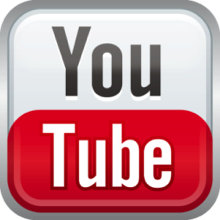 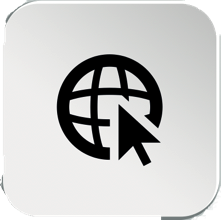 youtube.com/user/ICANNnews
icann.org
[Speaker Notes: [KEEP THIS PAGE UP]

Thank you for taking the time to listen.  I’d love to hear your feedback or answer any questions.]